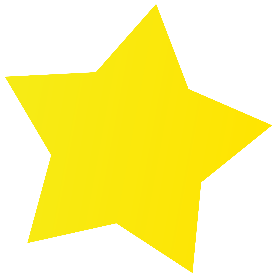 Božićna priredba
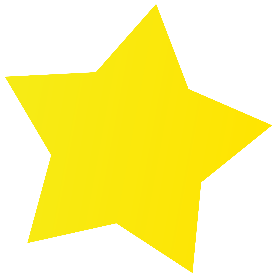 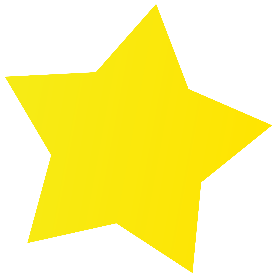 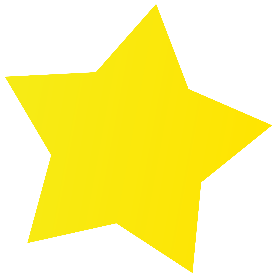 16.12.2022.g.
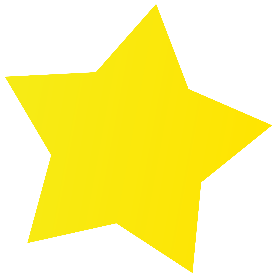 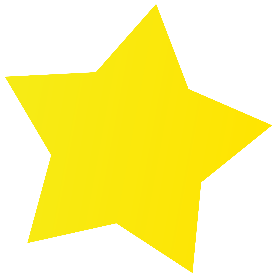 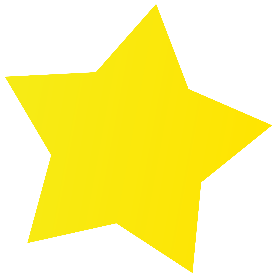 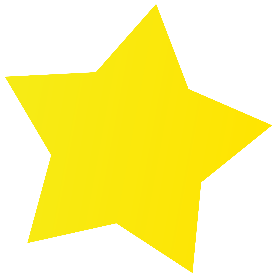 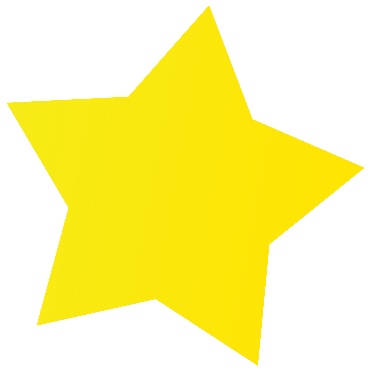 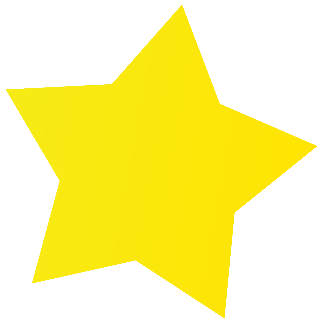 Što je Božić?
Kako ga slavimo?
   Odgovore na ova pitanja dali su 
       nam učenici kroz pjesmu i ples.
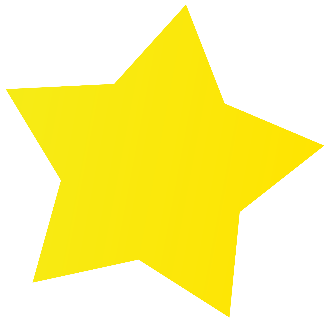 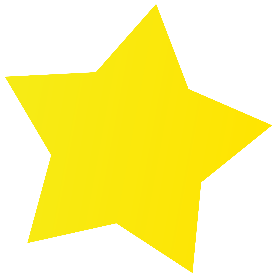 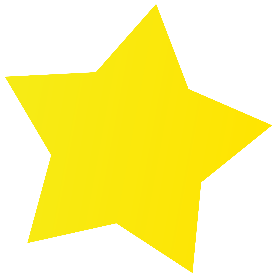 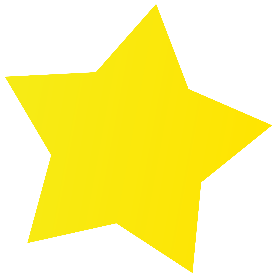 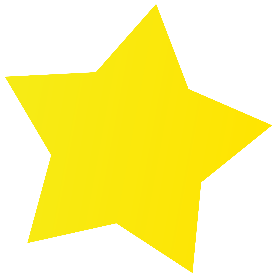 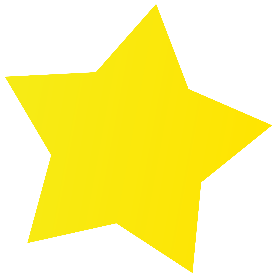 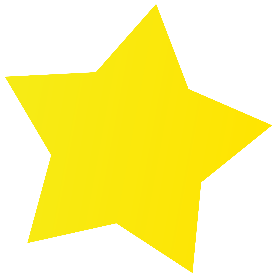 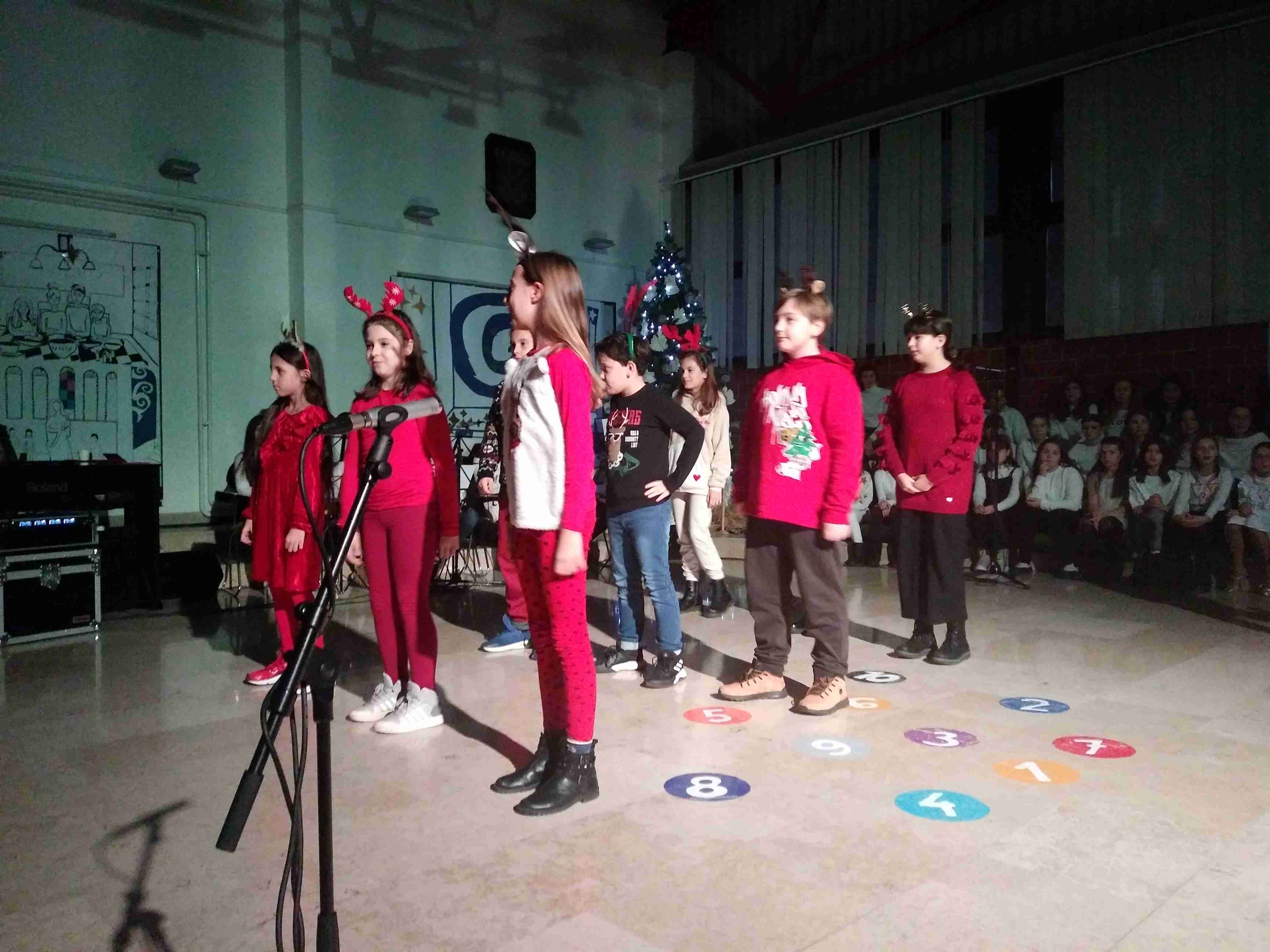 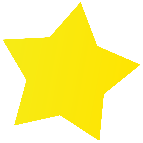 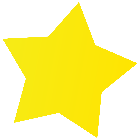 Rudolf – najpoznatiji sob na svijetu
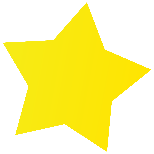 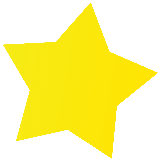 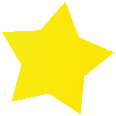 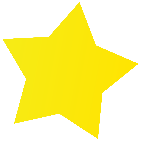 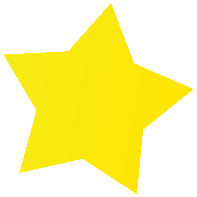 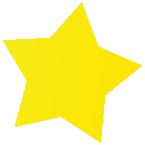 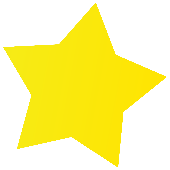 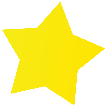 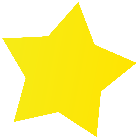 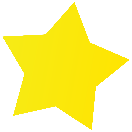 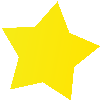 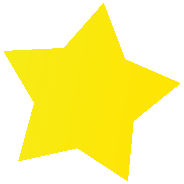 Tiha noć – najljepša božićna pjesma.
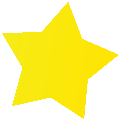 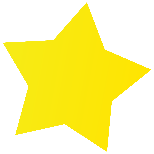 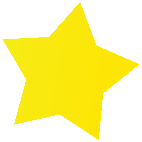 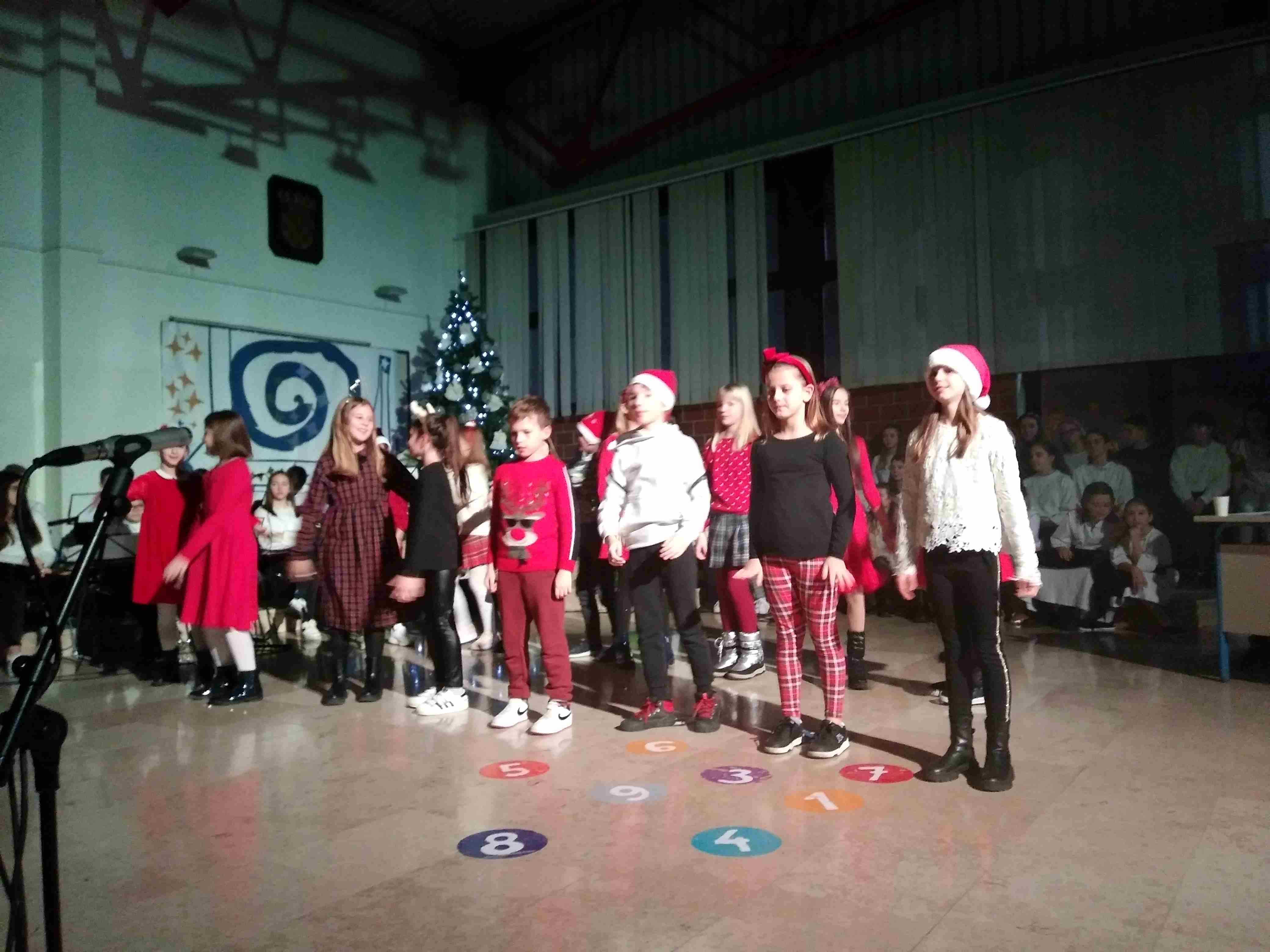 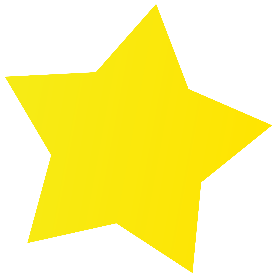 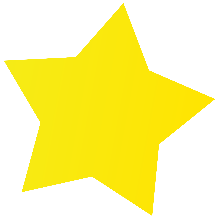 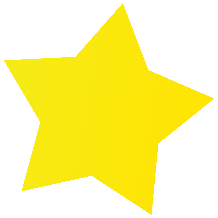 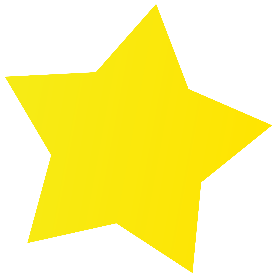 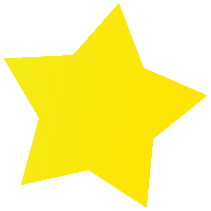 Sretan Božić svakome – pjesma koja poziva na radost i ples.
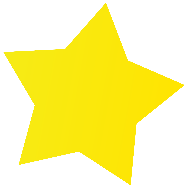 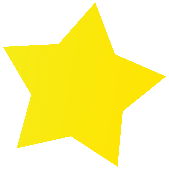 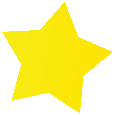 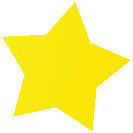 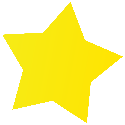 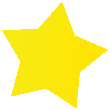 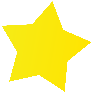 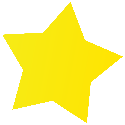 Božićni igrokaz
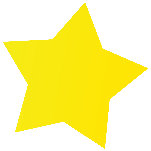 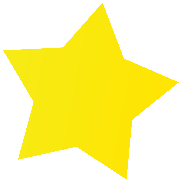 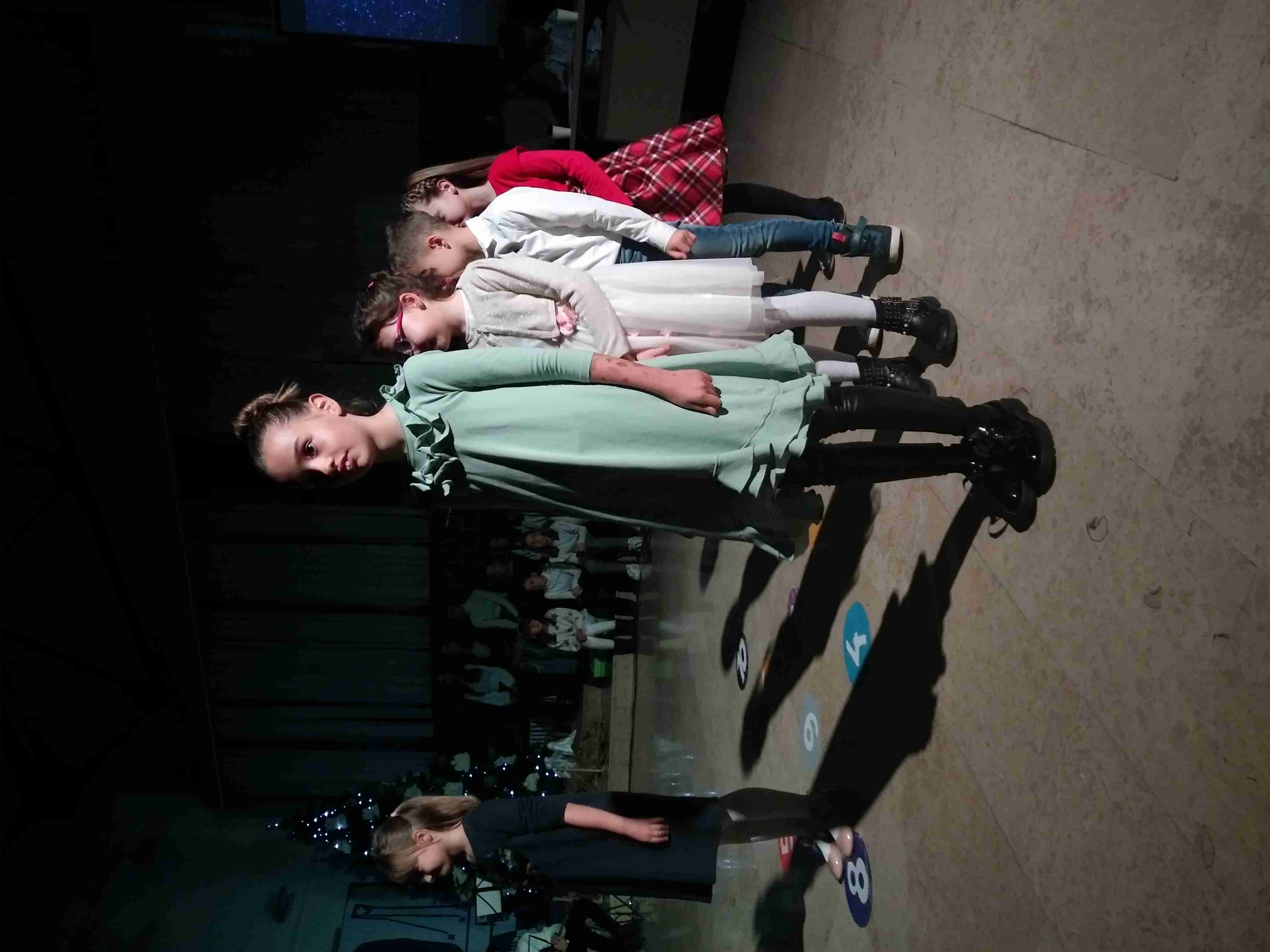 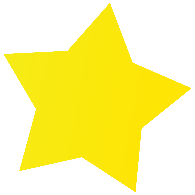 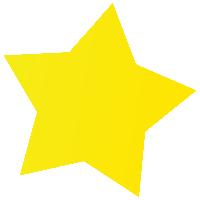 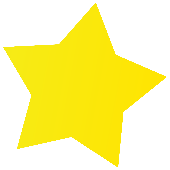 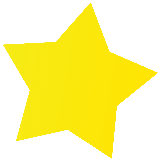 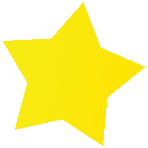 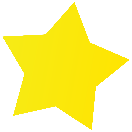 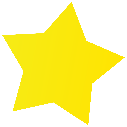 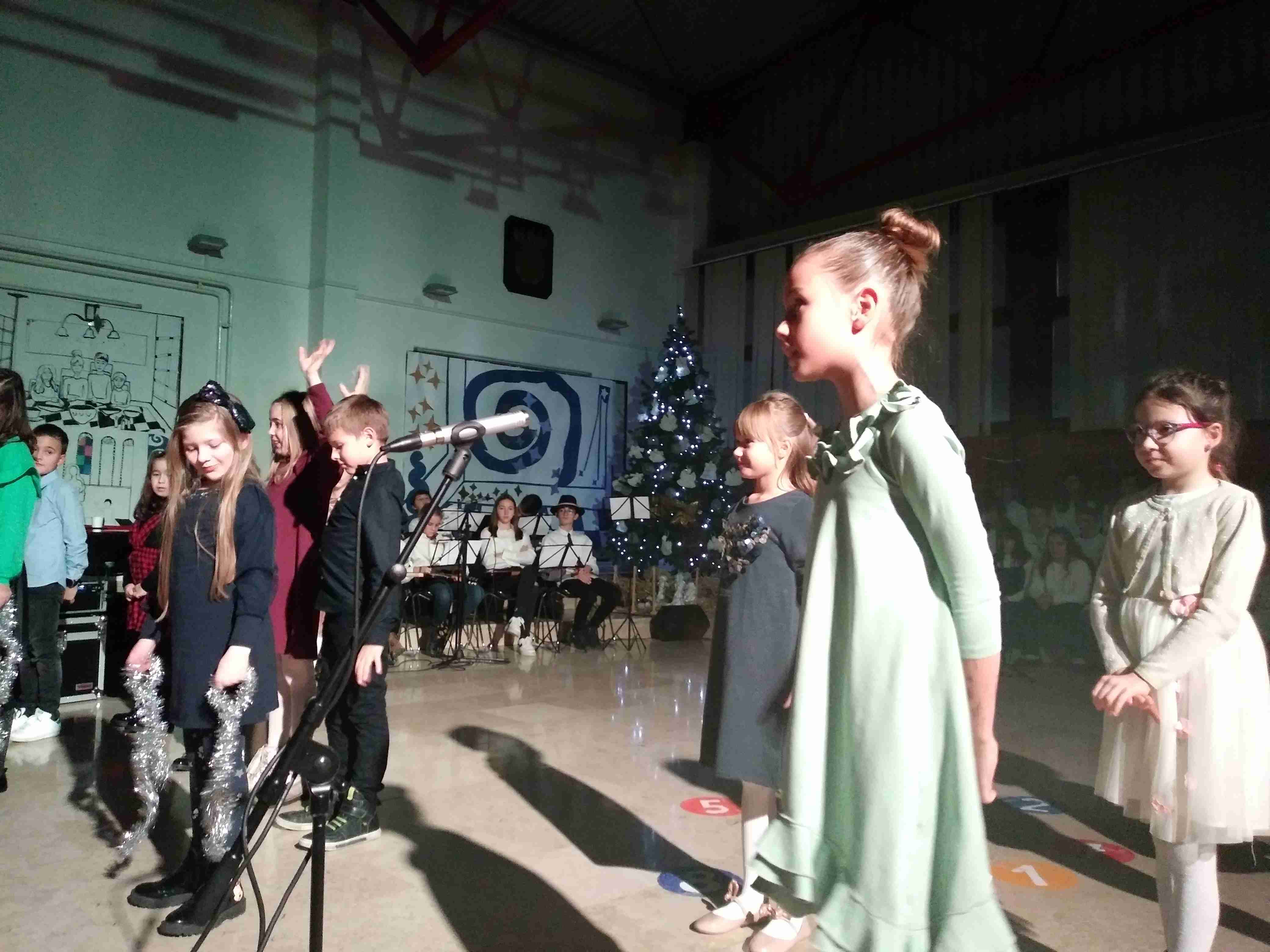 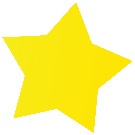 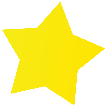 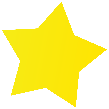 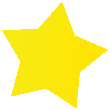 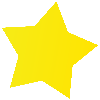 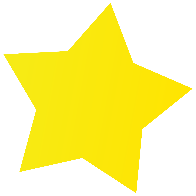 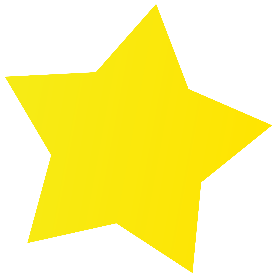 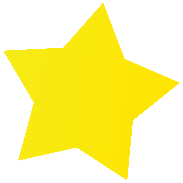 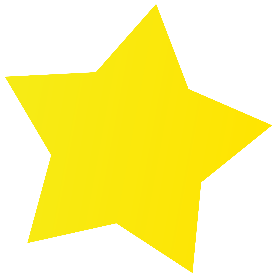 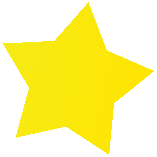 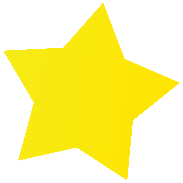 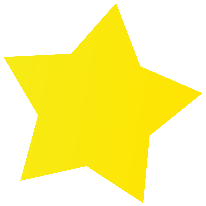 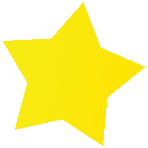 Božić je, pjeva sve
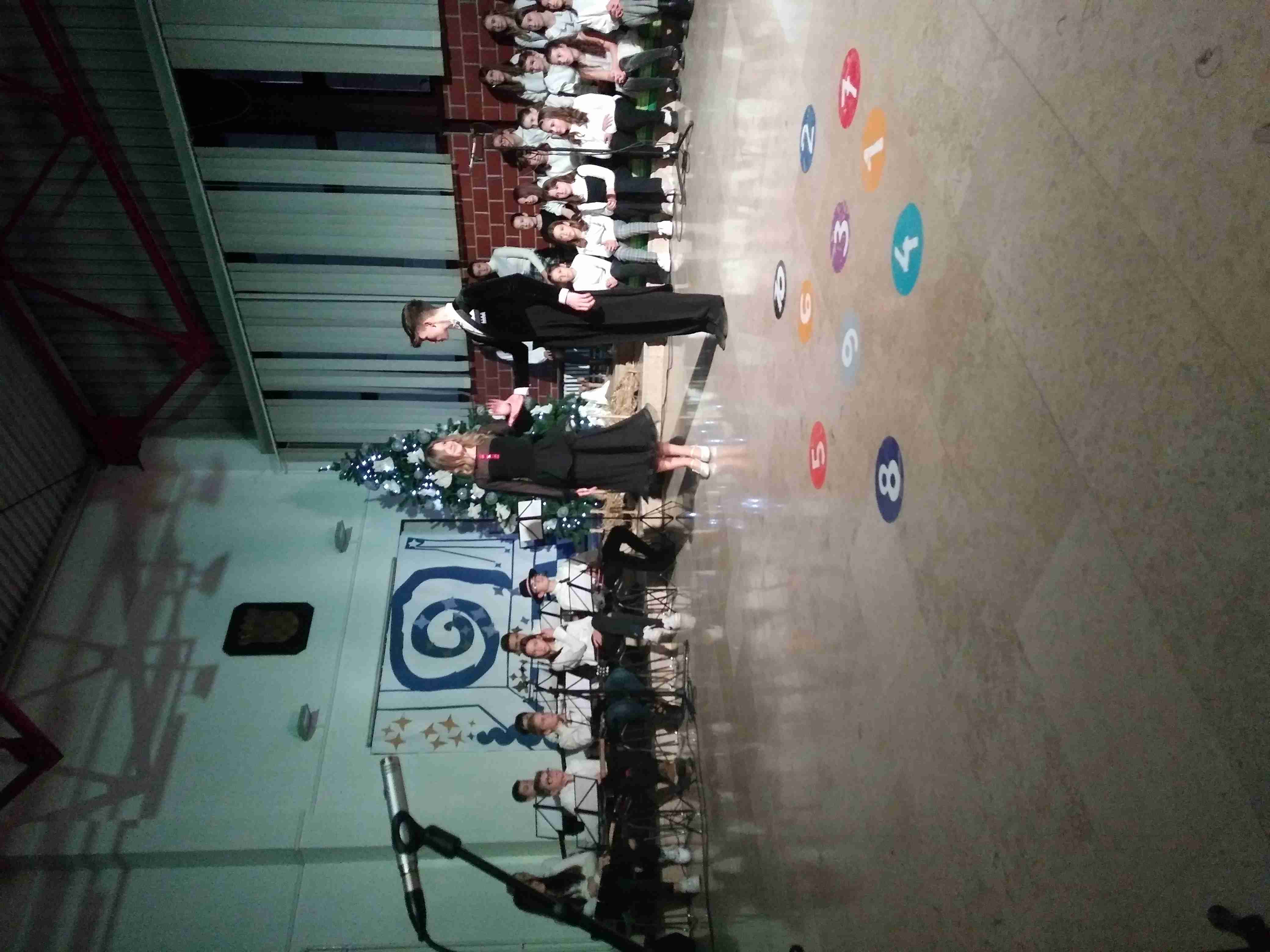 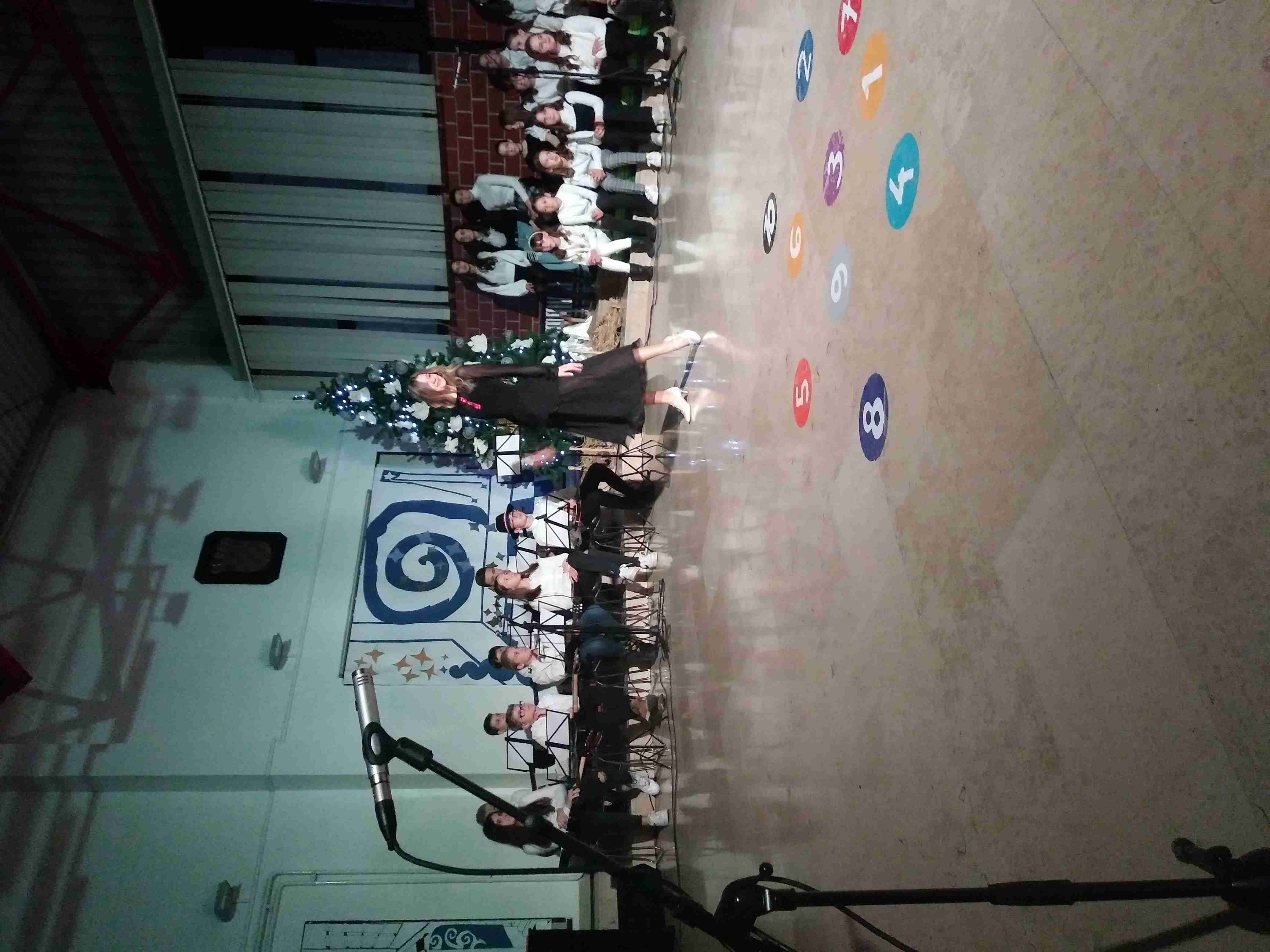 English valcer
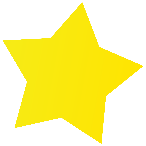 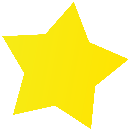 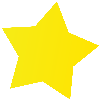 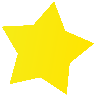 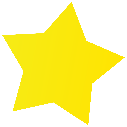 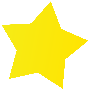 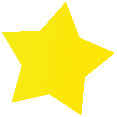 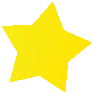 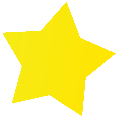 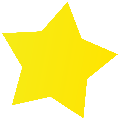 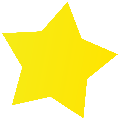 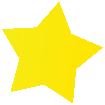 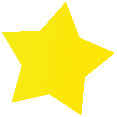 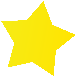 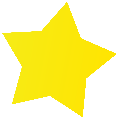 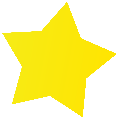 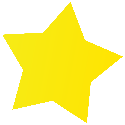 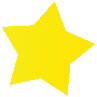 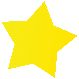 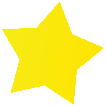 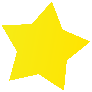 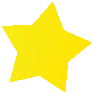 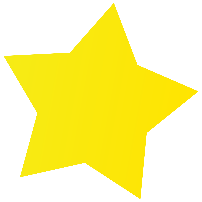 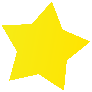 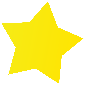 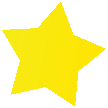 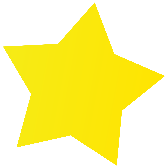 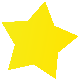 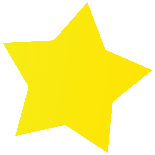 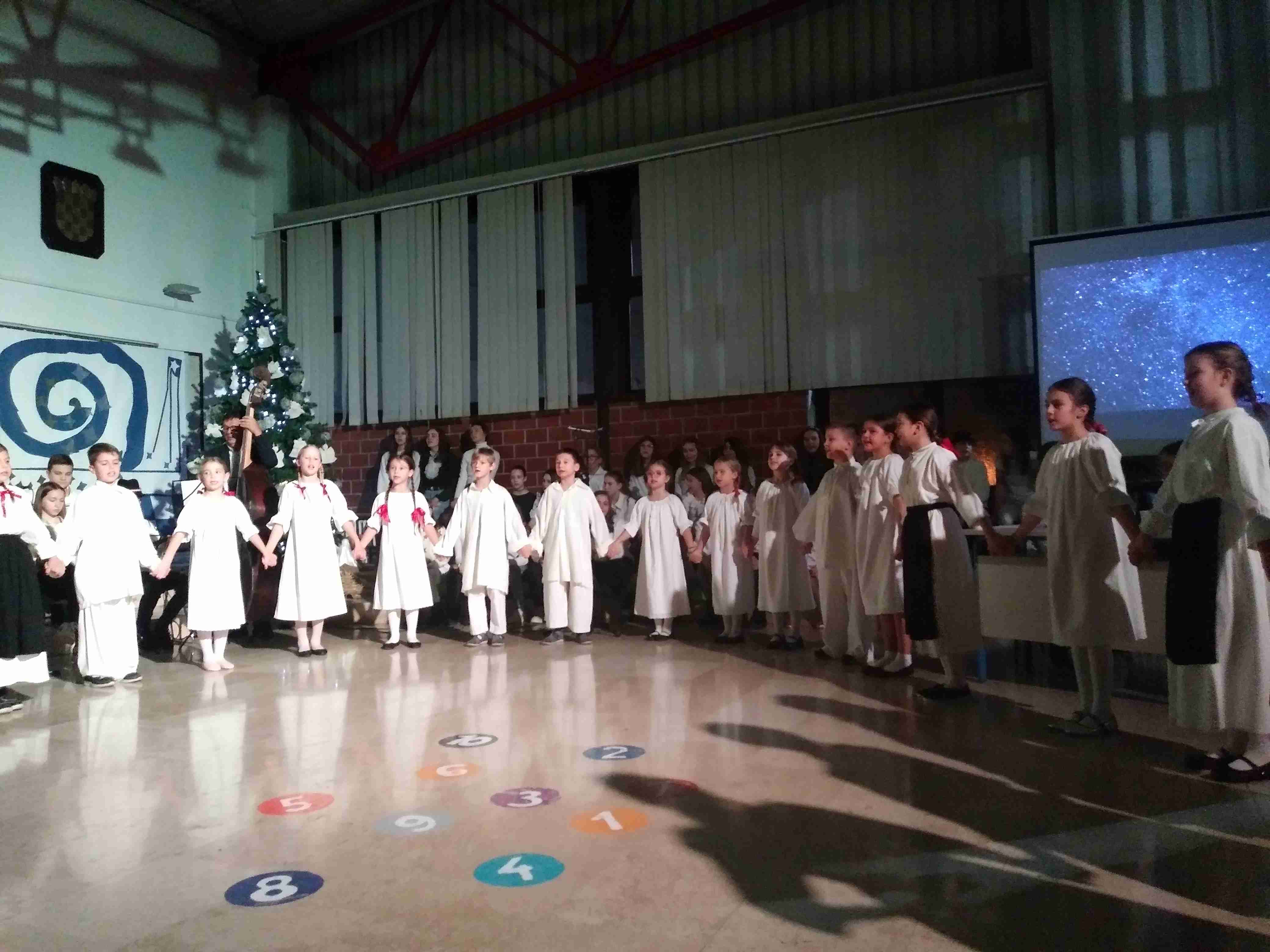 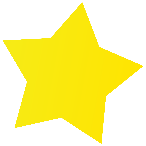 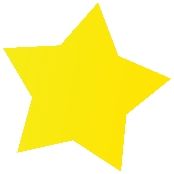 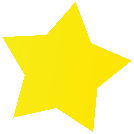 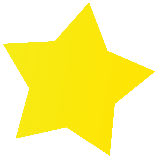 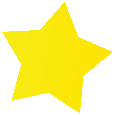 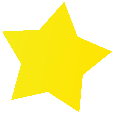 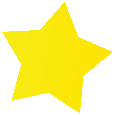 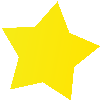 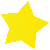 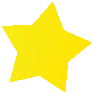 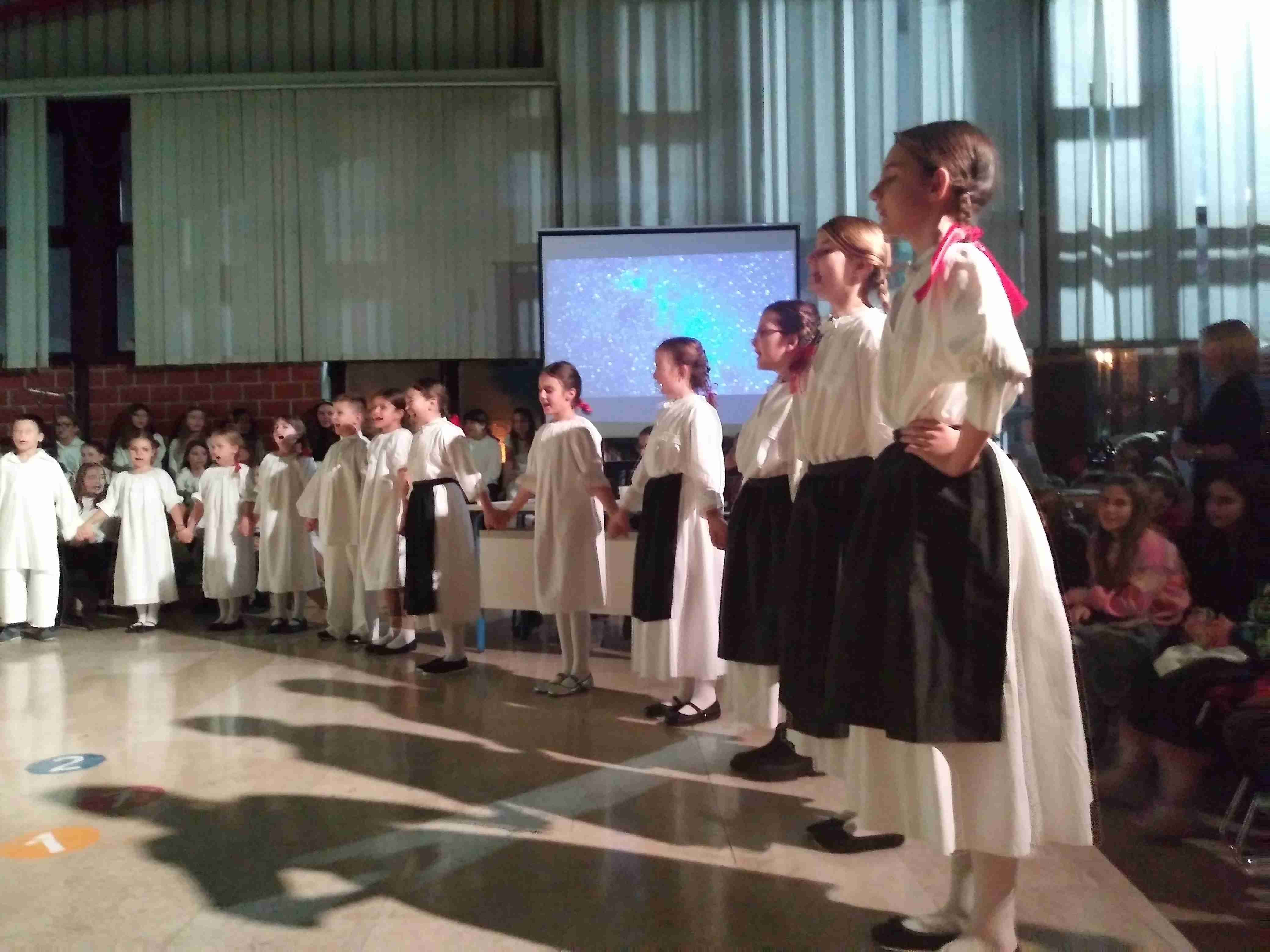 Folklorni običaji Hrvata.
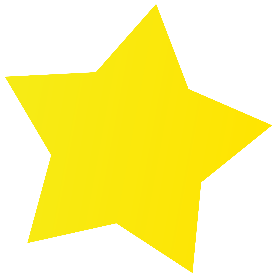 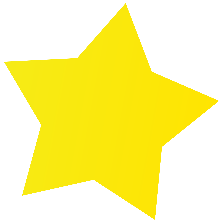 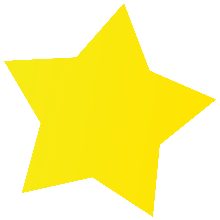 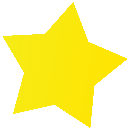 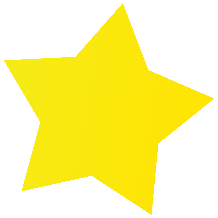 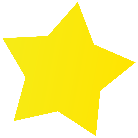 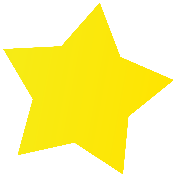 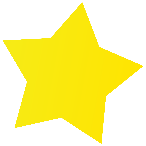 Riječ zahvale ravnateljice Mirjane Torer i Radetzkyev marš za kraj.
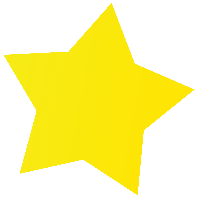 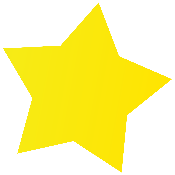 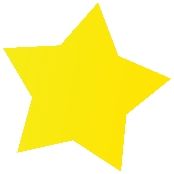 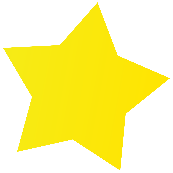 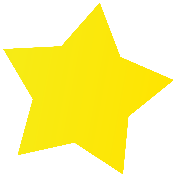 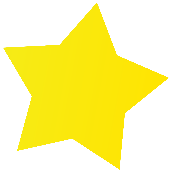 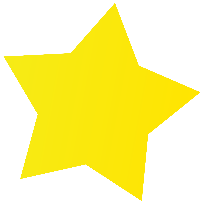 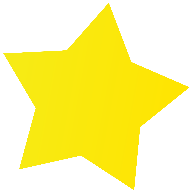 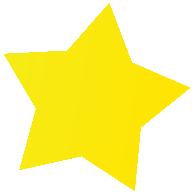 Božićnu priredbu su pripremili i na tome im hvala:
Učenici voditelji: Ivana Božić (5.b), Kiara Milaković Munčić (5.e) i Matej Ivanković (6.d) s mentoricom Sanjom Mataga
Engleska skupina (4.a) i učiteljica Petra Božiković
Zbor s profesoricom Sanjom Hrelec
Glazbena radionica (3.a, 3.c, 3.f) i učiteljica Maja Bezik Jantolek
Dramska skupina (2.d) i učiteljica Gabrijela Bosnar
Plesni par čine Vita Grahovac (8.f) i partner
Folklorna skupina s učiteljicama Anom Lalić i Martinom Laptoš te učiteljem Goranom Hosuom
Tamburaški orkestar s profesorom Predragom Bobićem
Veseli prvaši (1.b) i učiteljica Mira Topić
Razglasom upravljali prof. Predrag Bobić i Glazbena škola Bonar
Rasvjetom upravljali školski domari Josip Butorac i Nino Ratkajec
Priredbu je osmislila knjižničarka Morana Matutinović
Sretan Božić i Nova godina!
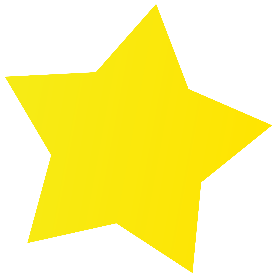 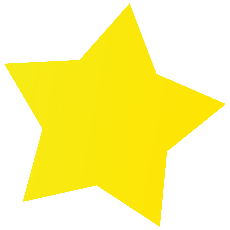 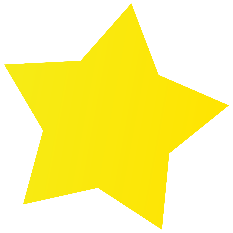 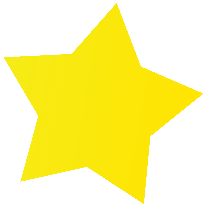 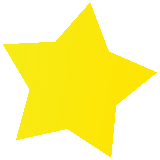 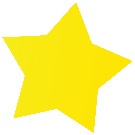 IRINA OSMANBAŠIĆ